ADMM for Structured Fractional MinimizationGanzhao YuanPeng Cheng Laboratory, China
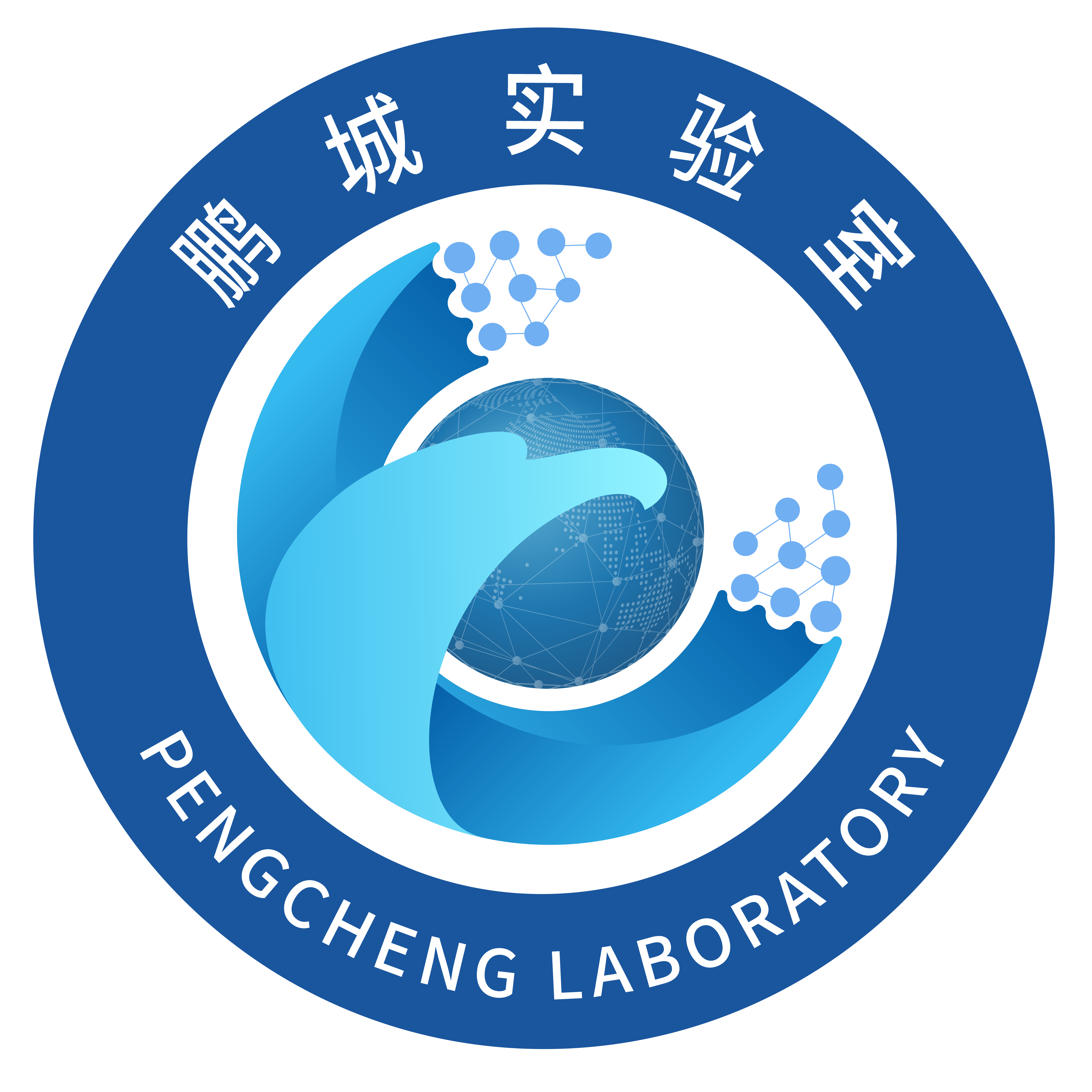 1. Nonconvex Nonsmooth Fractional Minimization Problem


2. Assumptions







3. Comparisons With Existing Works
Algorithms in Limited Scenarios
Dinkelbach’s Parametric Algorithm (DPA)



Quadratic Transform Algorithm (QTA)




Linearized DPA and Linearized DPA

General Algorithms for Solving the Main Problem
Subgradient Projection Methods
Smoothing Proximal Gradient Methods
Full Splitting Algorithm (FSA)

4. Applications
Sparse Fisher Discriminant Analysis
Sharpe ratio maximization
Signal-to-noise ratio maximization
5. The Proposed Algorithm

Smoothing the nonsmooth function h(y): 



The resulting augmented Lagrangian function: 

FADMM-D variant:

FADMM-Q variant: 




  Our Key Strategy: Increasing Penalization and Decreasing Smoothing 



  The Proposed FADMM Algorithm
Majorization Technique







Majorization Technique





The Main Algorithm















On Choosing the Parameters:
6. Iteration Complexity

First-Order Optimality Conditions


Controlling Dual using Primal 


The Associated Lyapunov Function

FADMM-D:




FADMM-Q:





 A Summerable Property












Approximate Critical Point






The Complexity Result
7. Applications and Experiment Result
Sparse Fisher Discriminant Analysis



Robust Sharpe Ratio Maximization


Robust Sparse Recovery



Experiment Results


































Conclusions:
(a) SPM tends to be less efficient in comparison to other methods. 
(b) SPGM-D and SPGM-Q, utilizing a variable smoothing strategy,
generally demonstrates better performance than SPM. 
(c) The proposed FADMM-D and FADMMQ generally exhibit similar performance, both achieving the lowest objective function values among all the methods examined. This supports the widely accepted view that primal-dual methods are generally more robust and faster than primal-only methods. 
(d) The proposed FADMM-D and FADMM-Q still outperform FSA, which uses a sufficiently small step size to ensure convergence.
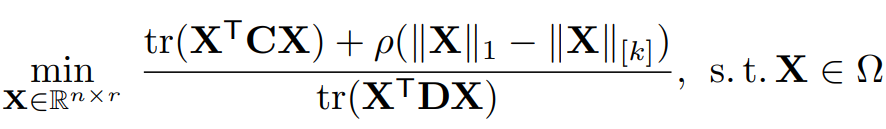 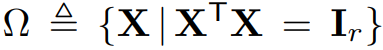 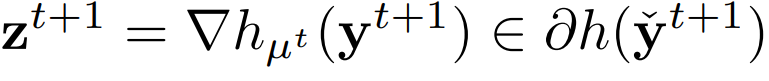 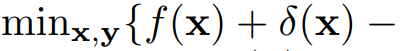 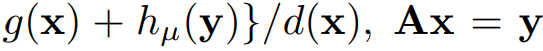 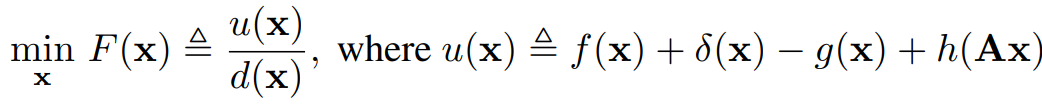 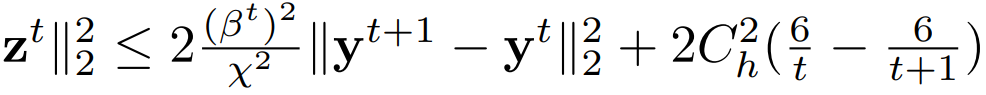 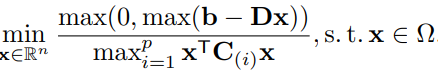 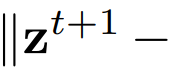 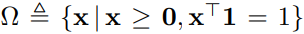 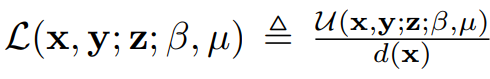 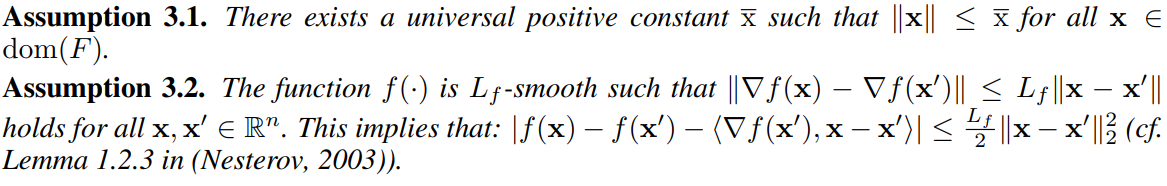 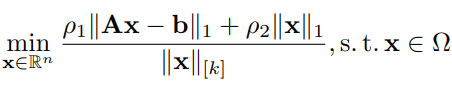 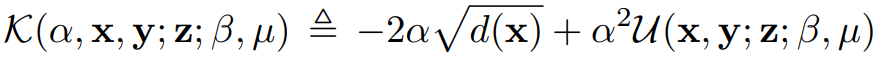 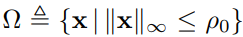 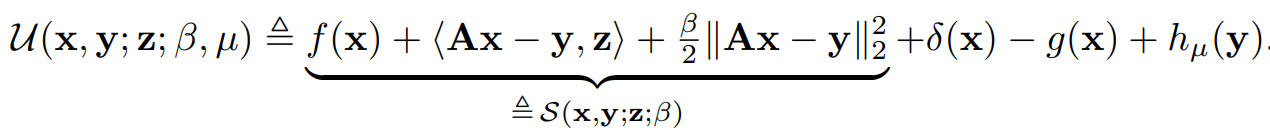 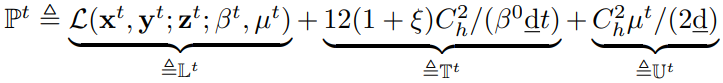 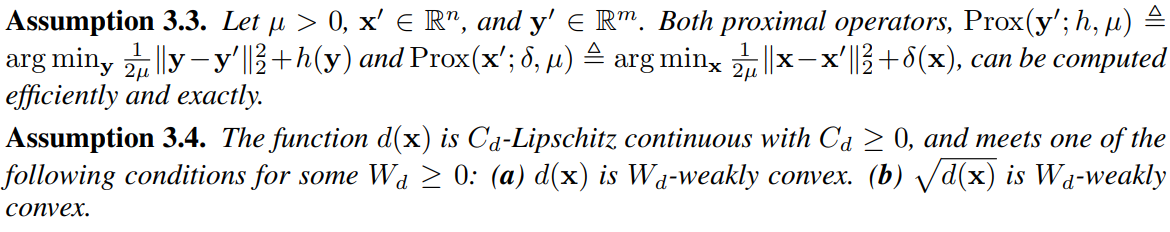 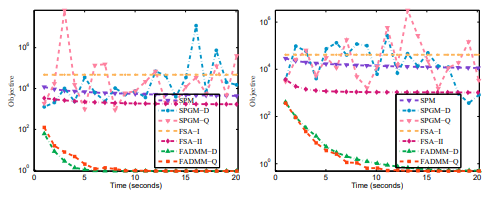 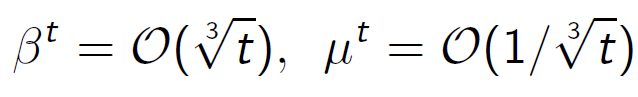 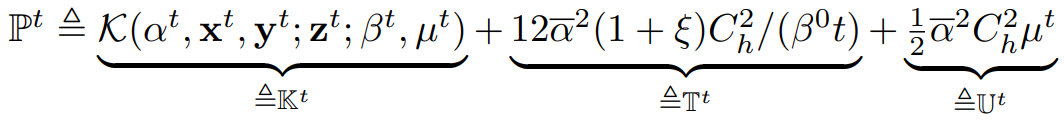 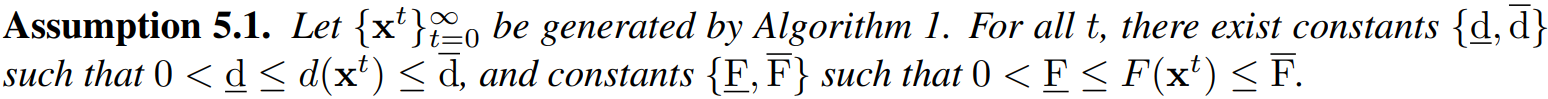 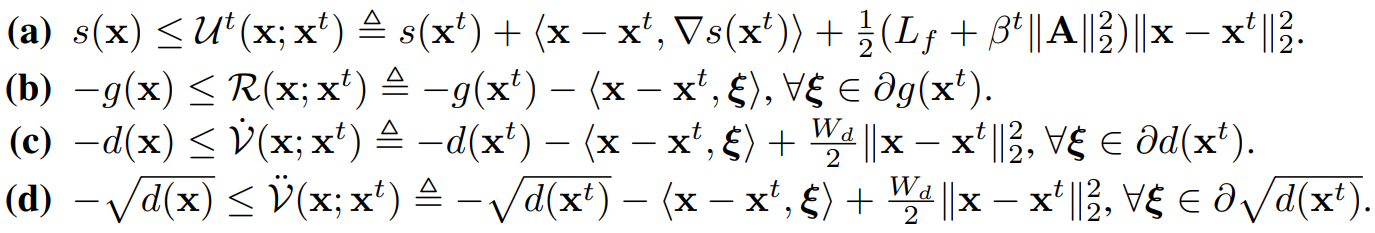 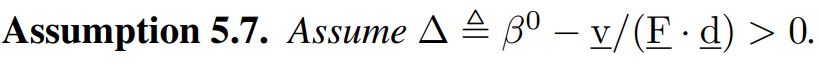 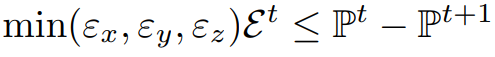 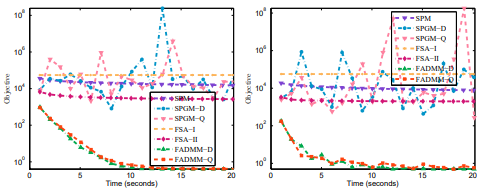 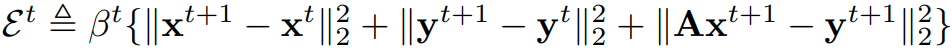 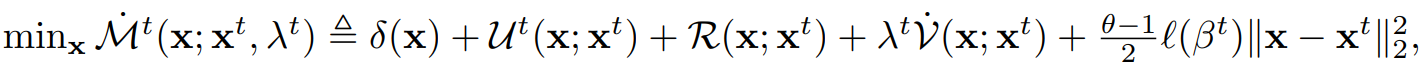 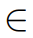 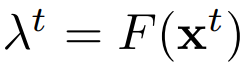 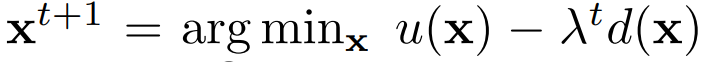 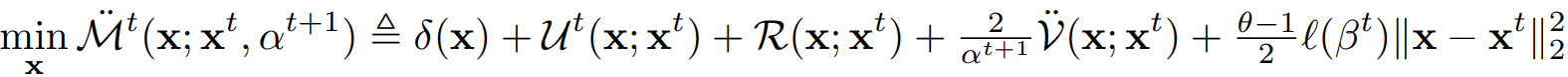 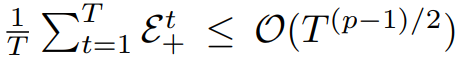 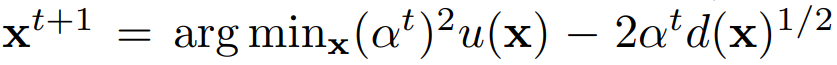 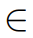 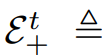 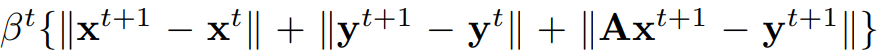 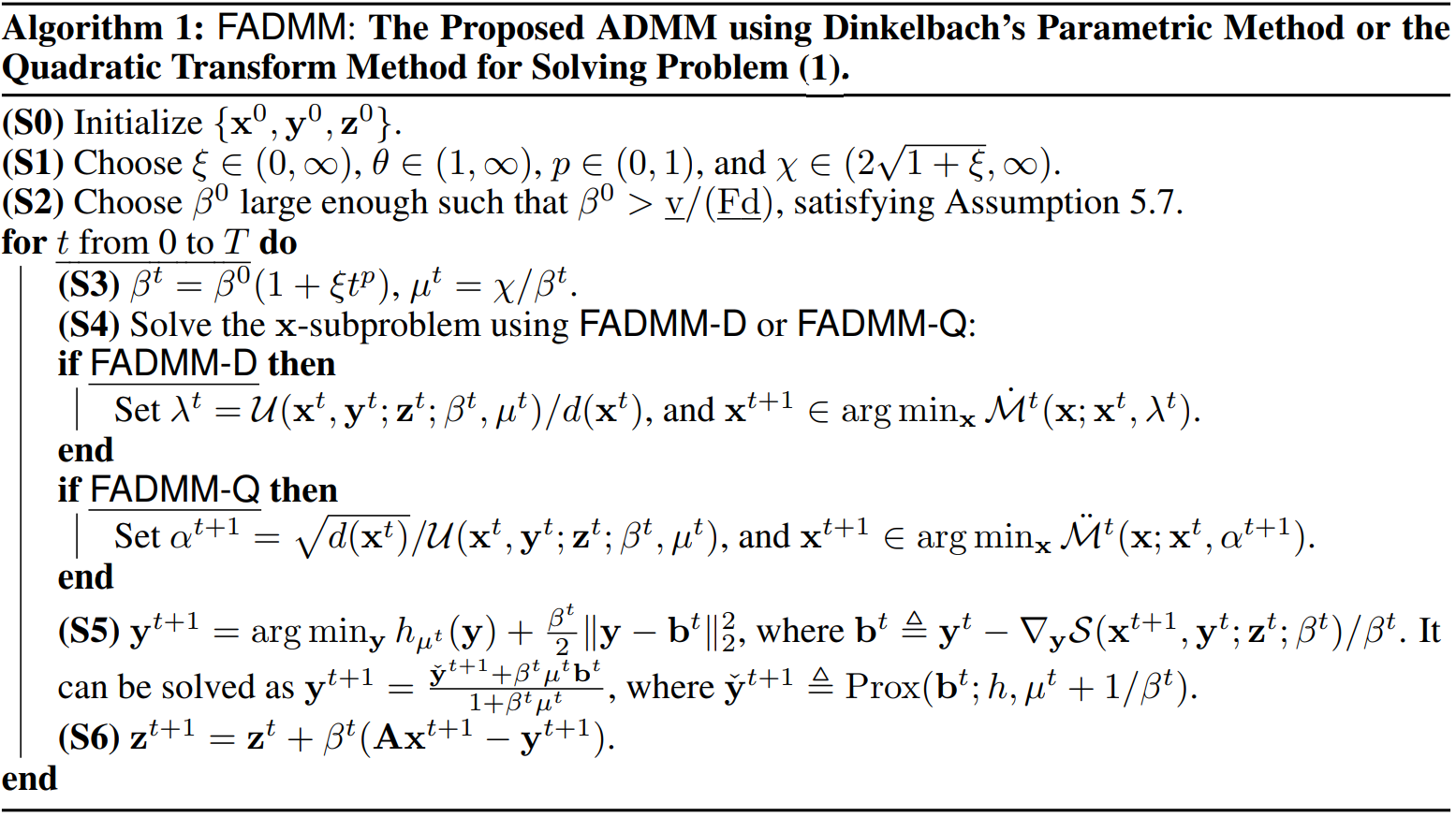 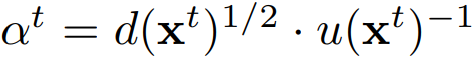 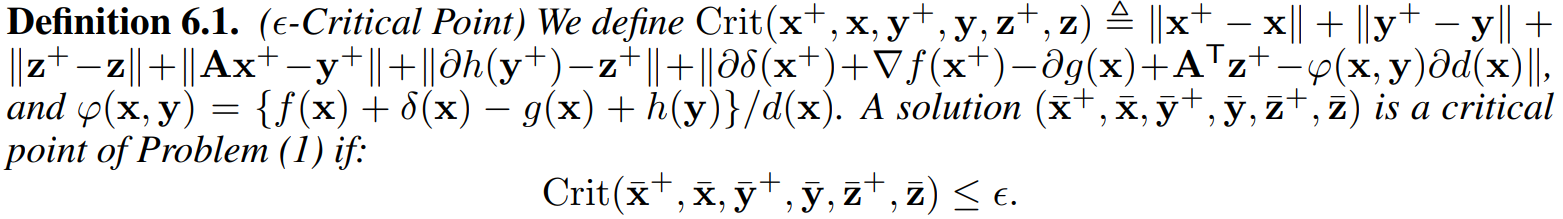 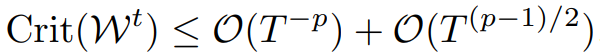 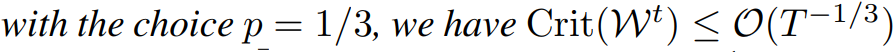